My self
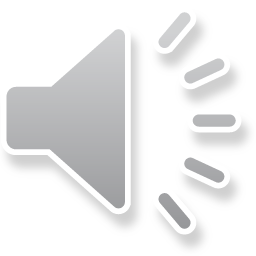 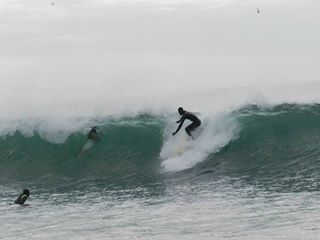 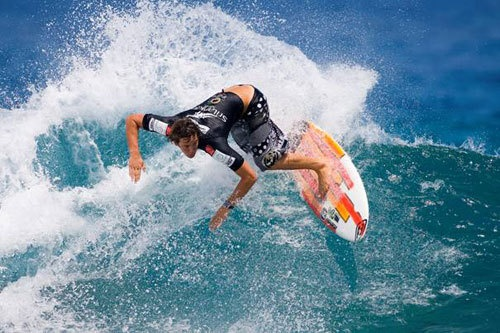 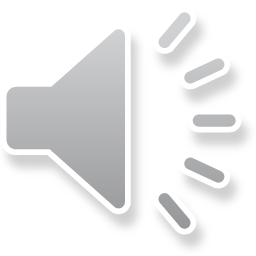 How I started surfing
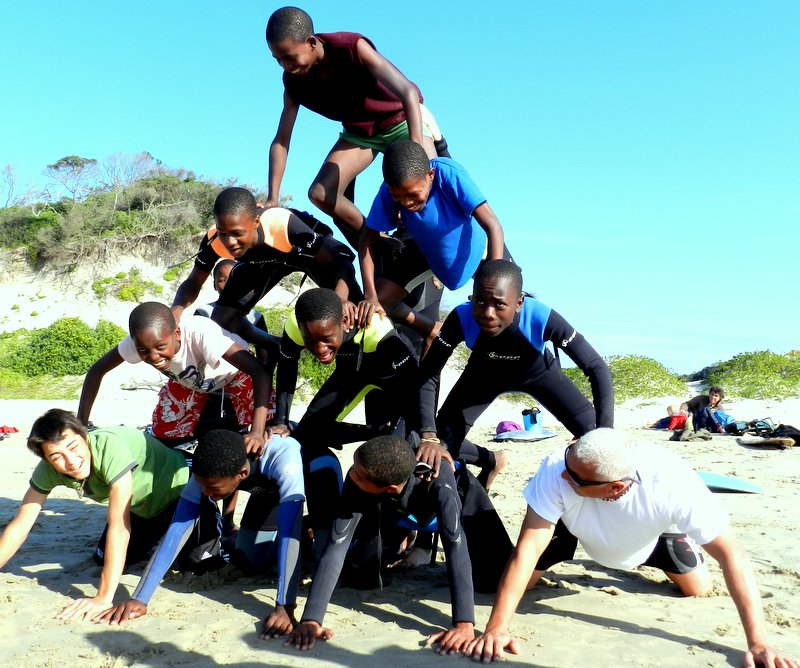 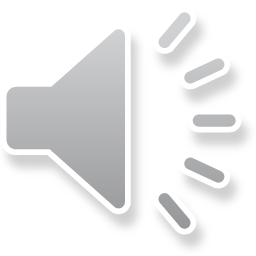 inspiration
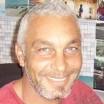 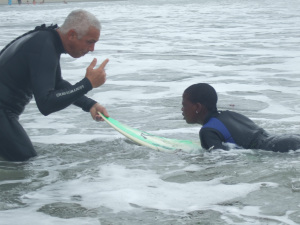 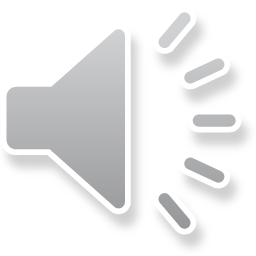 BECOMING a professional surfer
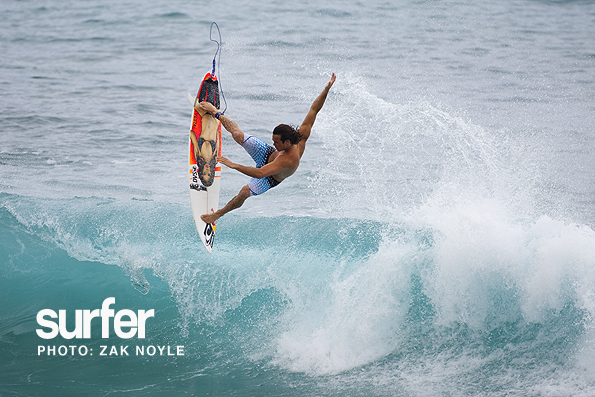 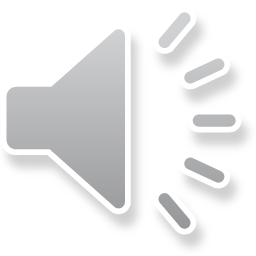 What makes me not to be scared of sharks
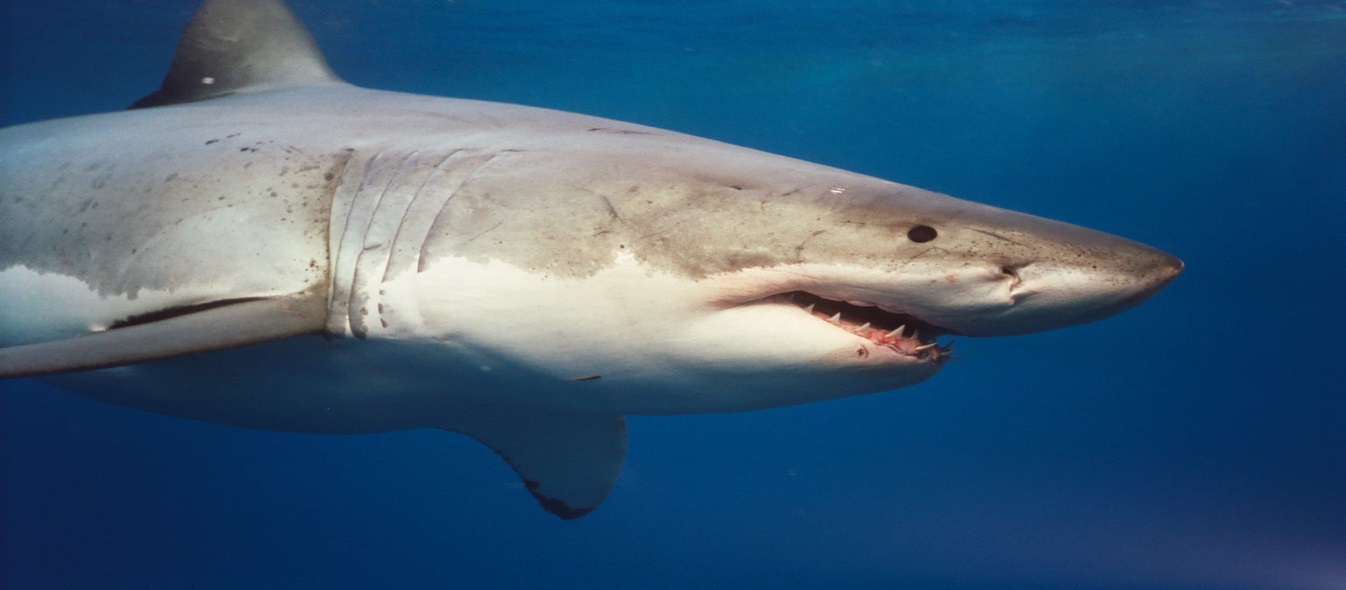 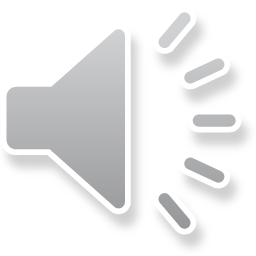 How Many Days I surf a week
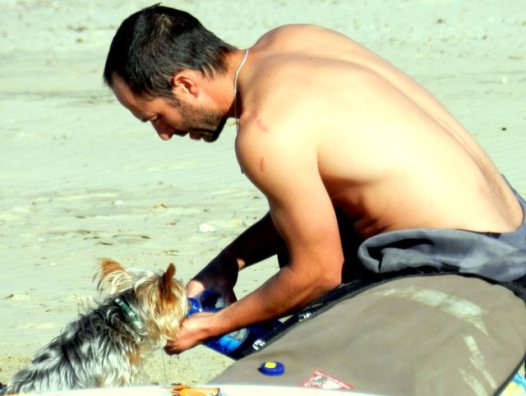 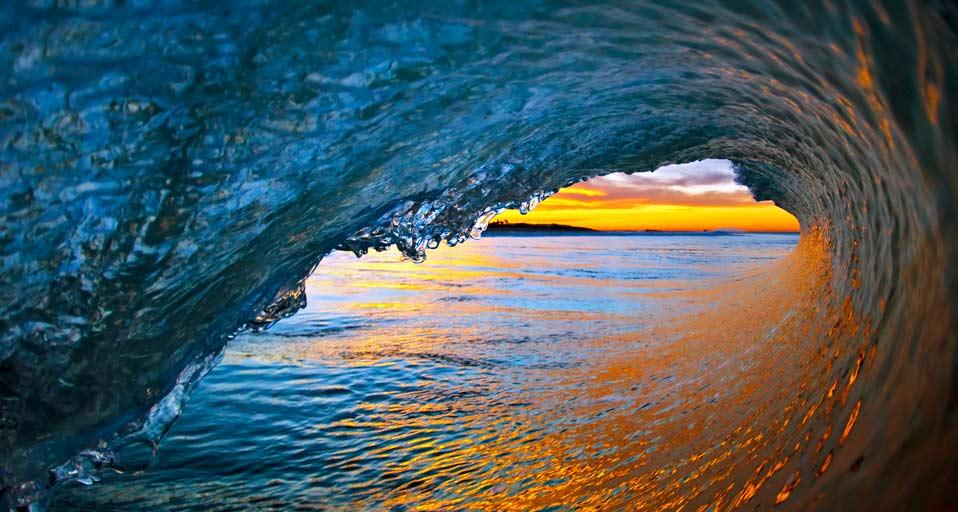 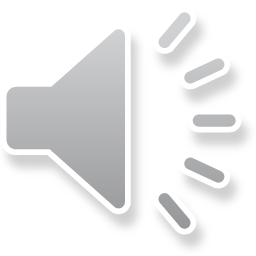 What to do to become a professional surfer
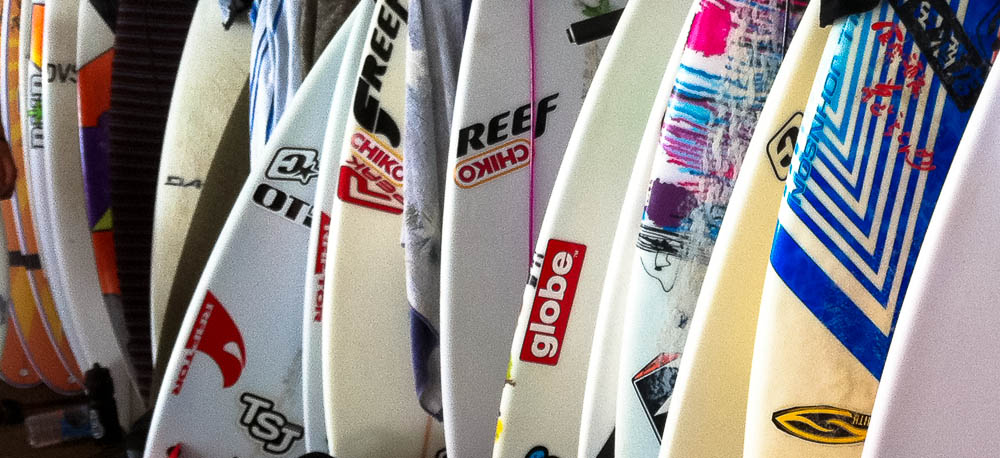 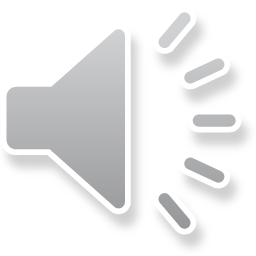 About surfing
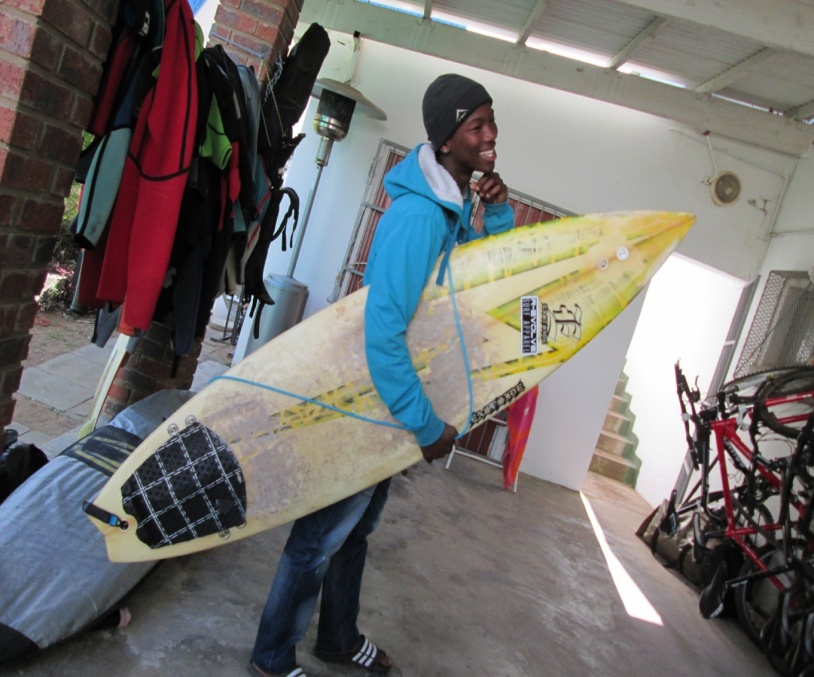 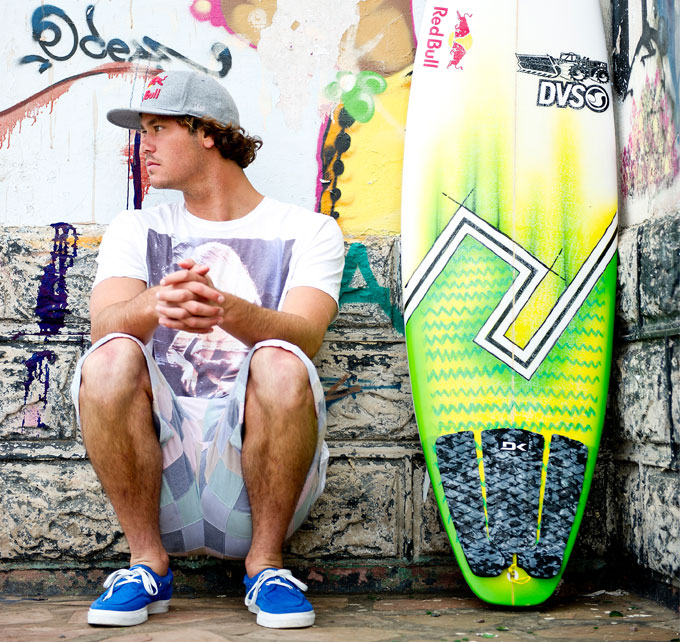 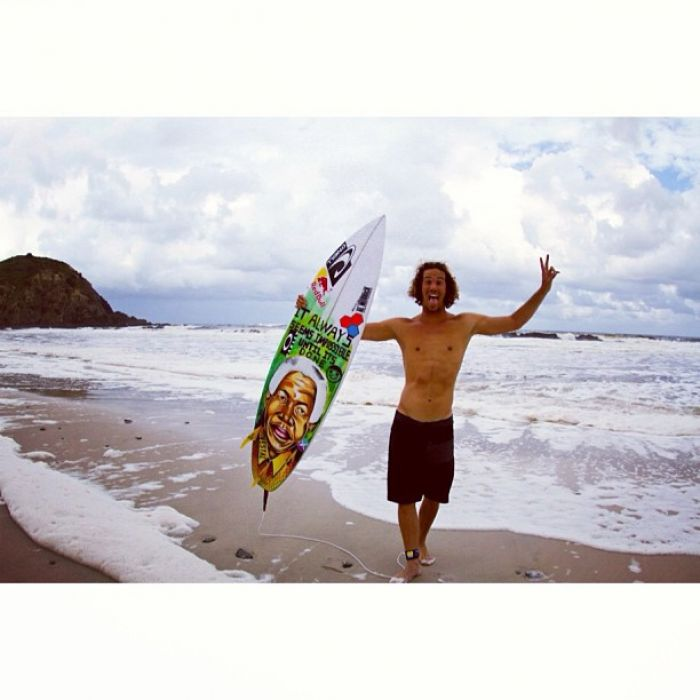 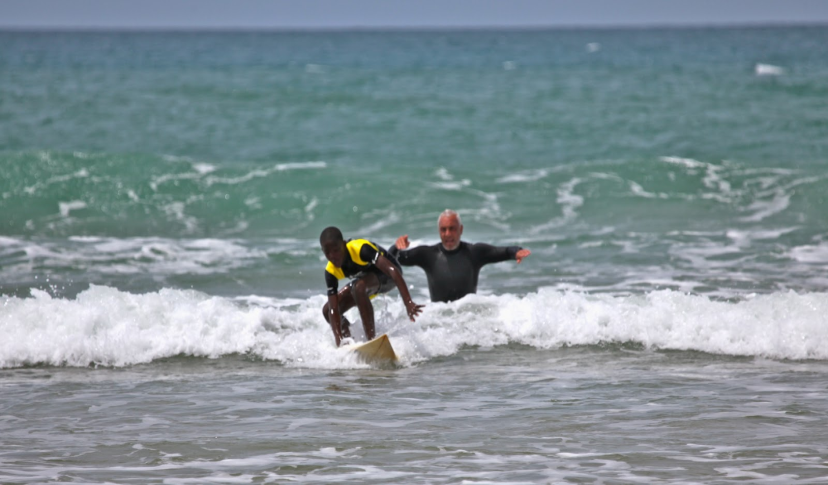 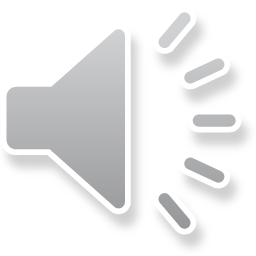